HY215 - Εφαρμοσμένα Μαθηματικά για Μηχανικούς
Διαλεξη 6η
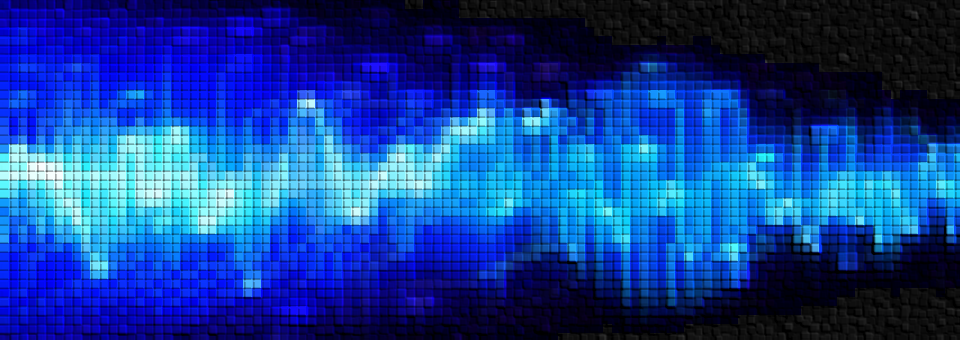 Έξοδος ΓΧΑ συστήματος
Η διάλεξη αυτή περιέχει 3 Ε.ΒΑ.
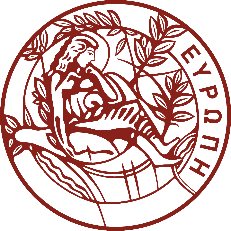 Ε.ΒΑ
HY215 - Εφαρμοσμένα Μαθηματικά για Μηχανικούς                    			                 Πανεπιστήμιο Κρήτης, Τμήμα Επιστήμης Υπολογιστών
Εφαρμοσμένα Μαθηματικά για Μηχανικούς
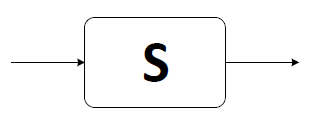 HY215 - Εφαρμοσμένα Μαθηματικά για Μηχανικούς                    			                 Πανεπιστήμιο Κρήτης, Τμήμα Επιστήμης Υπολογιστών
Εφαρμοσμένα Μαθηματικά για Μηχανικούς
HY215 - Εφαρμοσμένα Μαθηματικά για Μηχανικούς                    			                 Πανεπιστήμιο Κρήτης, Τμήμα Επιστήμης Υπολογιστών
Εφαρμοσμένα Μαθηματικά για Μηχανικούς
HY215 - Εφαρμοσμένα Μαθηματικά για Μηχανικούς                    			                 Πανεπιστήμιο Κρήτης, Τμήμα Επιστήμης Υπολογιστών
Εφαρμοσμένα Μαθηματικά για Μηχανικούς
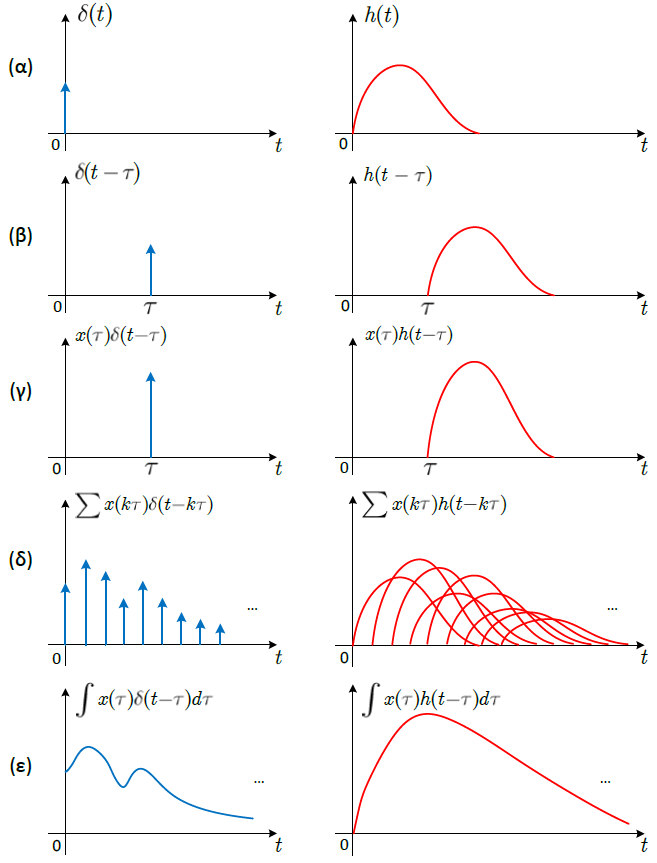 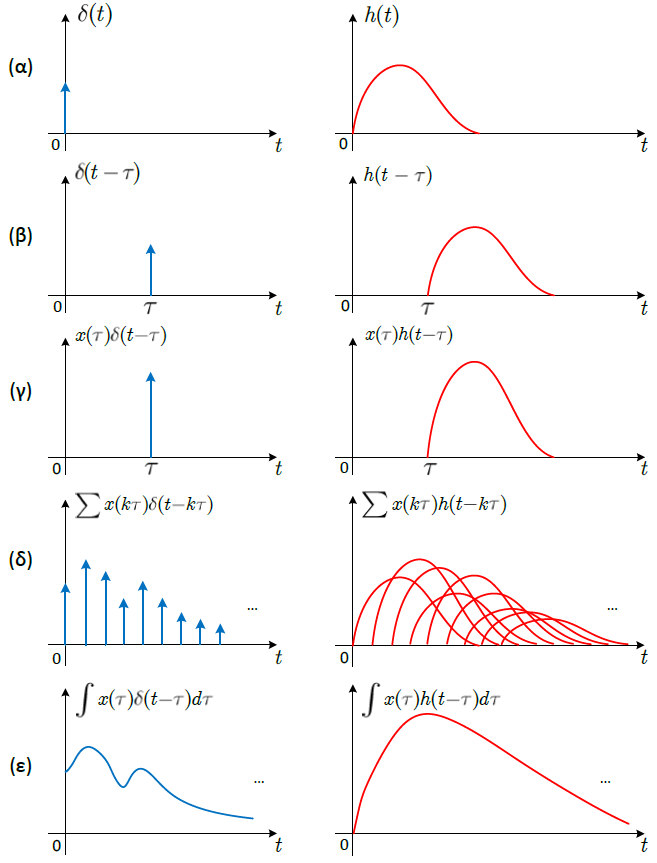 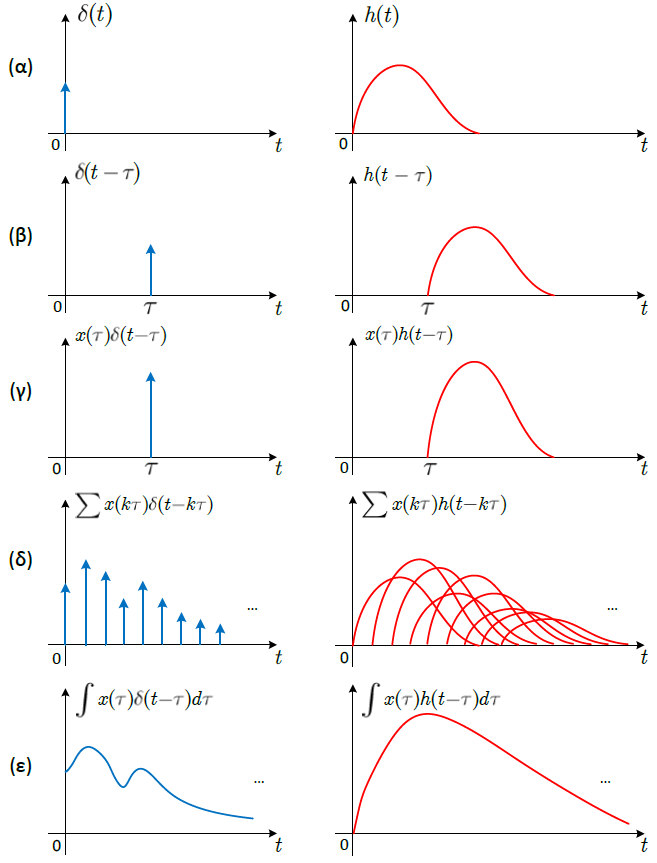 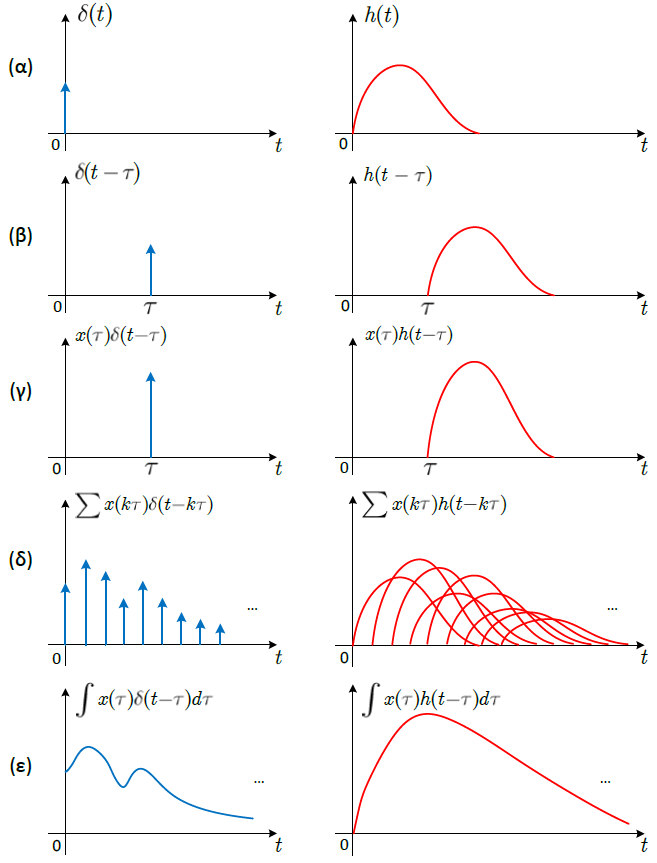 HY215 - Εφαρμοσμένα Μαθηματικά για Μηχανικούς                    			                 Πανεπιστήμιο Κρήτης, Τμήμα Επιστήμης Υπολογιστών
Εφαρμοσμένα Μαθηματικά για Μηχανικούς
HY215 - Εφαρμοσμένα Μαθηματικά για Μηχανικούς                    			                 Πανεπιστήμιο Κρήτης, Τμήμα Επιστήμης Υπολογιστών
Εφαρμοσμένα Μαθηματικά για Μηχανικούς
Η συνέλιξη έχει ορισμένες ενδιαφέρουσες ιδιότητες









 Όλες αποδεικνύονται με τον ορισμό της συνέλιξης
 Η συνέλιξη φημίζεται για τη δυσκολία της ως πράξη 
 Ας δούμε πόσο απλή είναι τελικά 
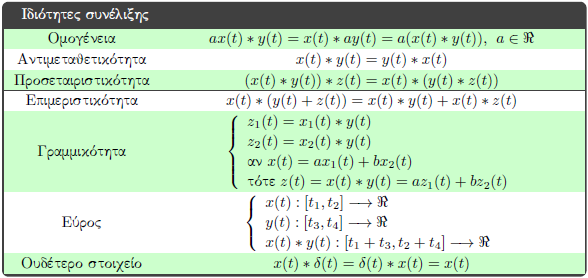 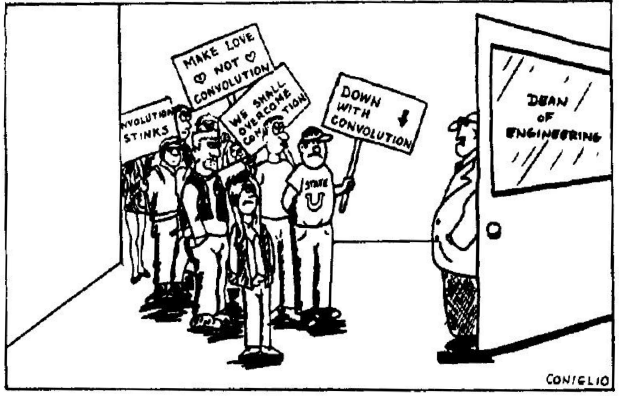 HY215 - Εφαρμοσμένα Μαθηματικά για Μηχανικούς                    			                 Πανεπιστήμιο Κρήτης, Τμήμα Επιστήμης Υπολογιστών
Εφαρμοσμένα Μαθηματικά για Μηχανικούς
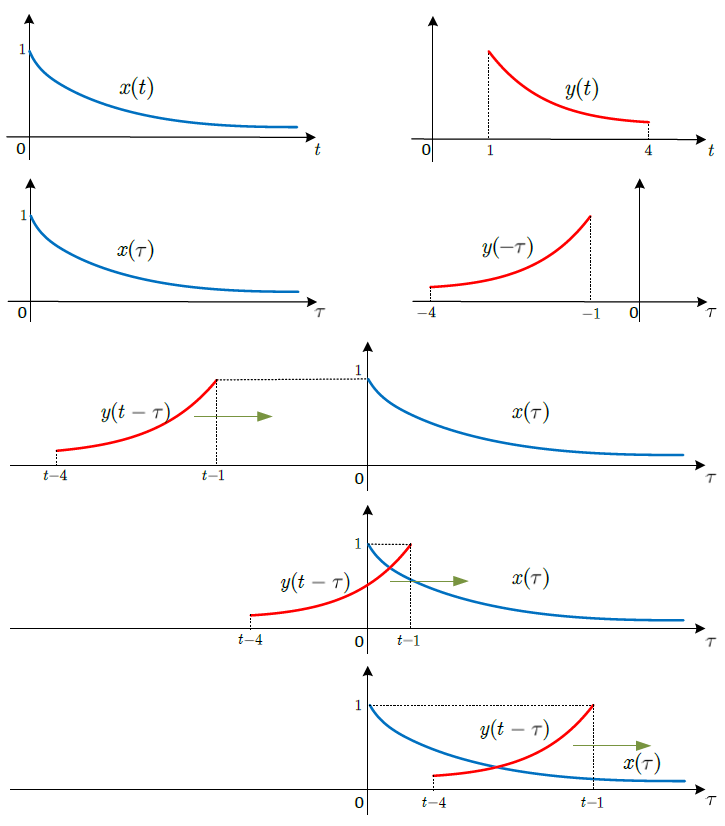 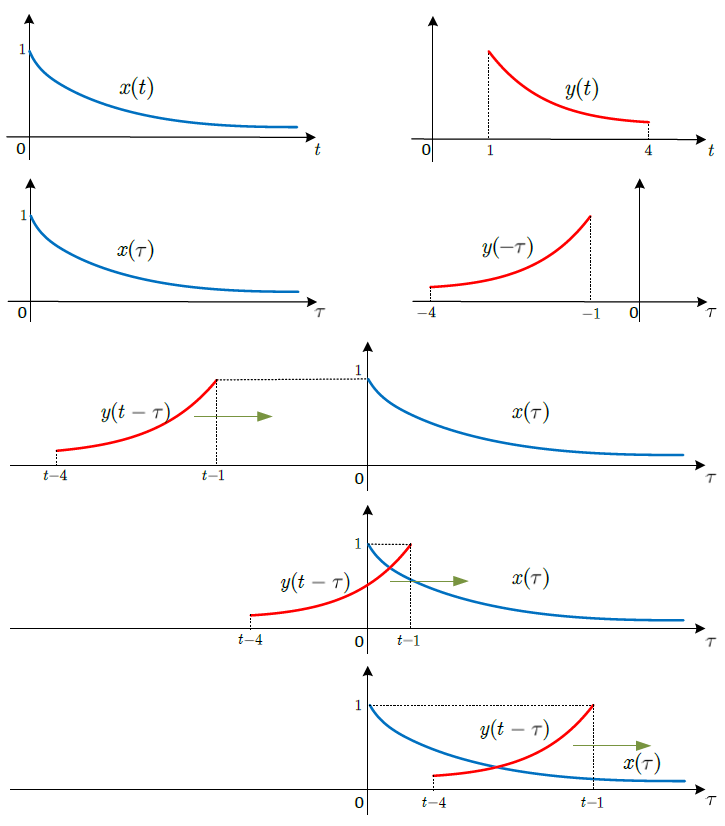 Αντιστροφή
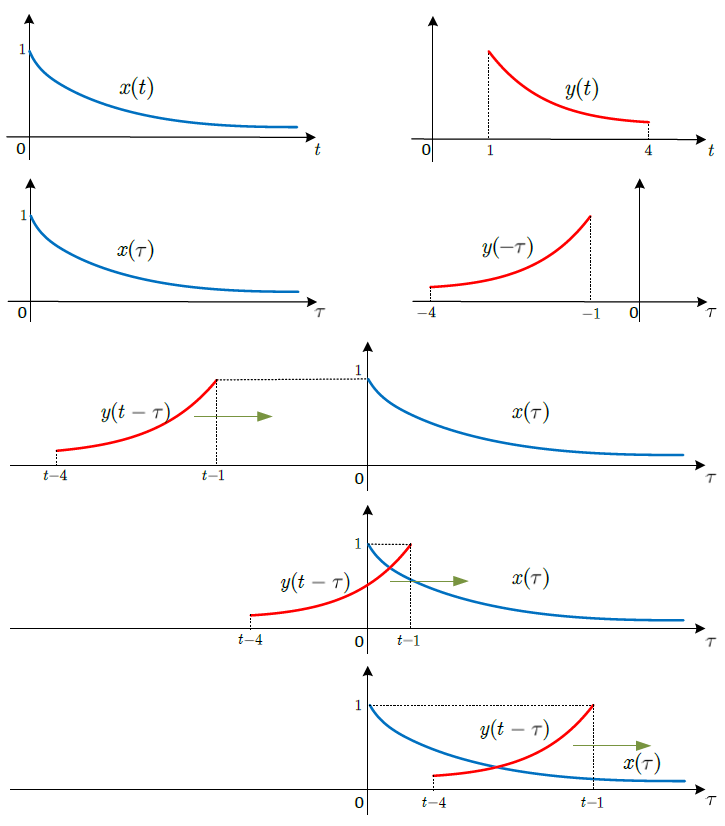 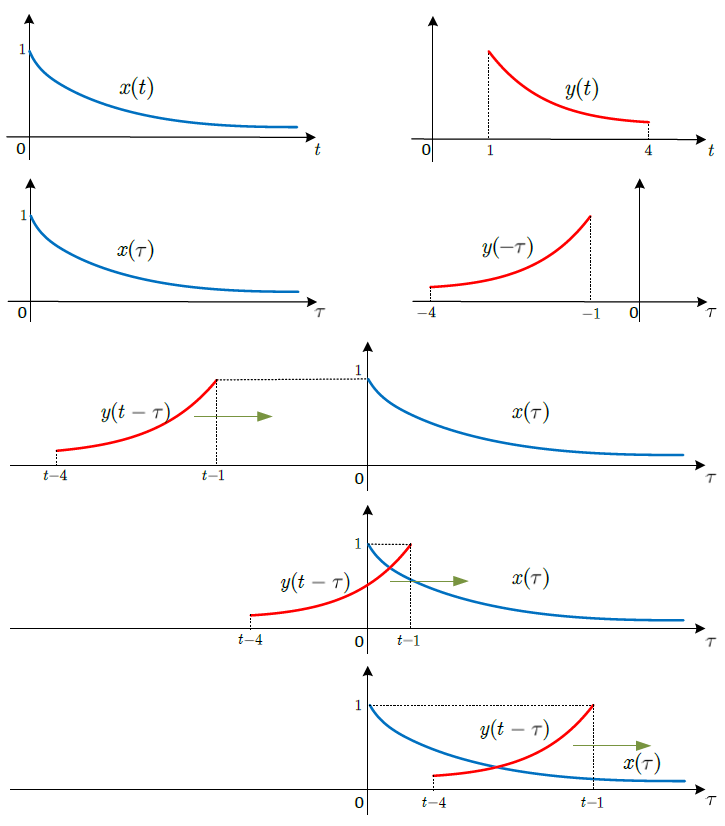 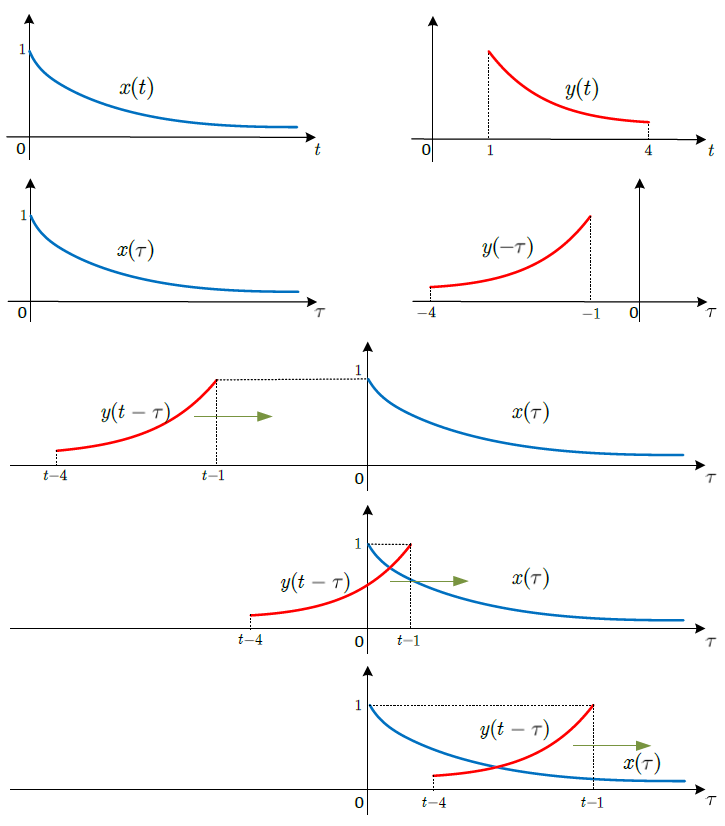 Μετατόπιση
HY215 - Εφαρμοσμένα Μαθηματικά για Μηχανικούς                    			                 Πανεπιστήμιο Κρήτης, Τμήμα Επιστήμης Υπολογιστών
Εφαρμοσμένα Μαθηματικά για Μηχανικούς
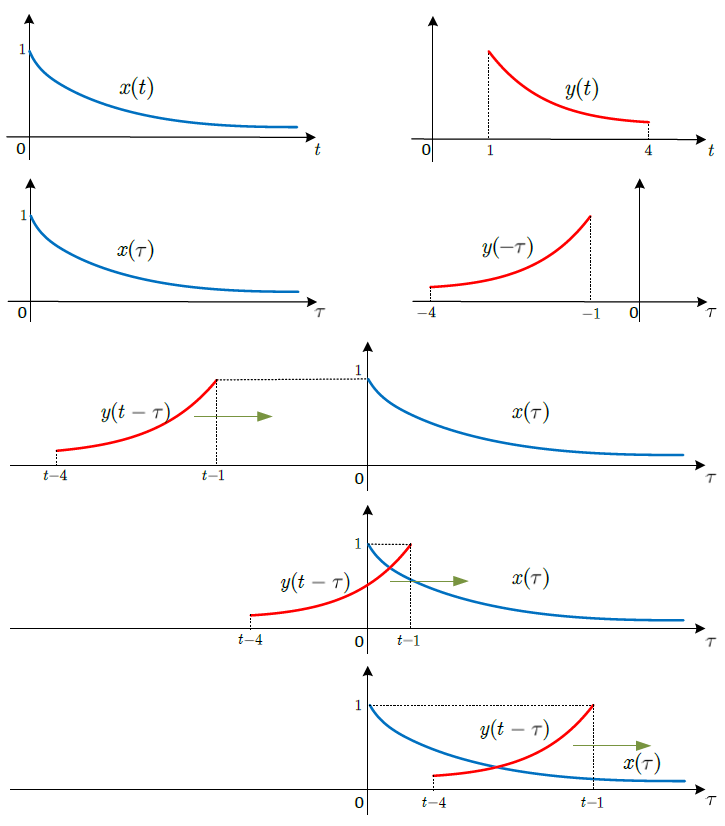 HY215 - Εφαρμοσμένα Μαθηματικά για Μηχανικούς                    			                 Πανεπιστήμιο Κρήτης, Τμήμα Επιστήμης Υπολογιστών
Εφαρμοσμένα Μαθηματικά για Μηχανικούς
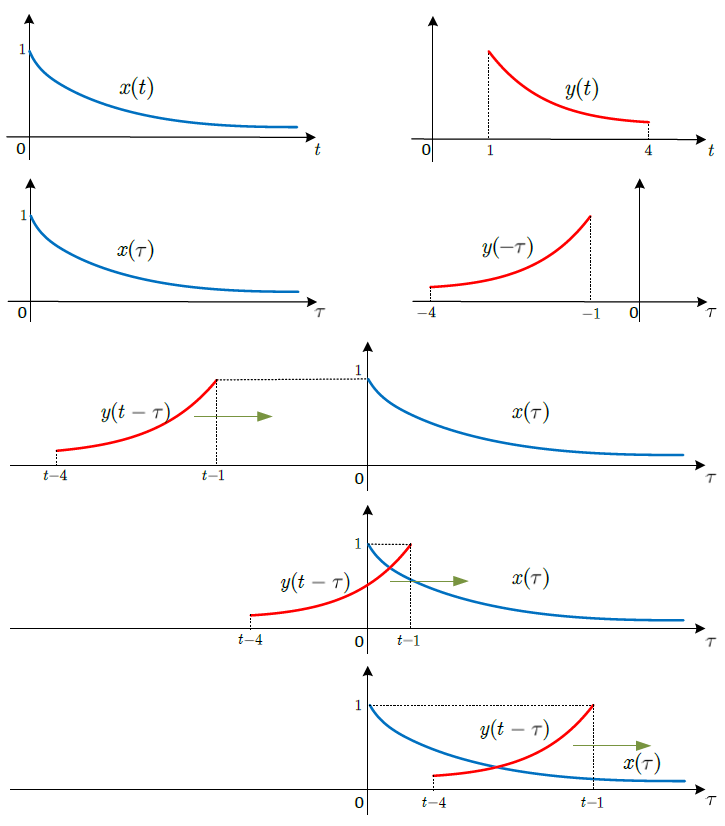 HY215 - Εφαρμοσμένα Μαθηματικά για Μηχανικούς                    			                 Πανεπιστήμιο Κρήτης, Τμήμα Επιστήμης Υπολογιστών
Εφαρμοσμένα Μαθηματικά για Μηχανικούς
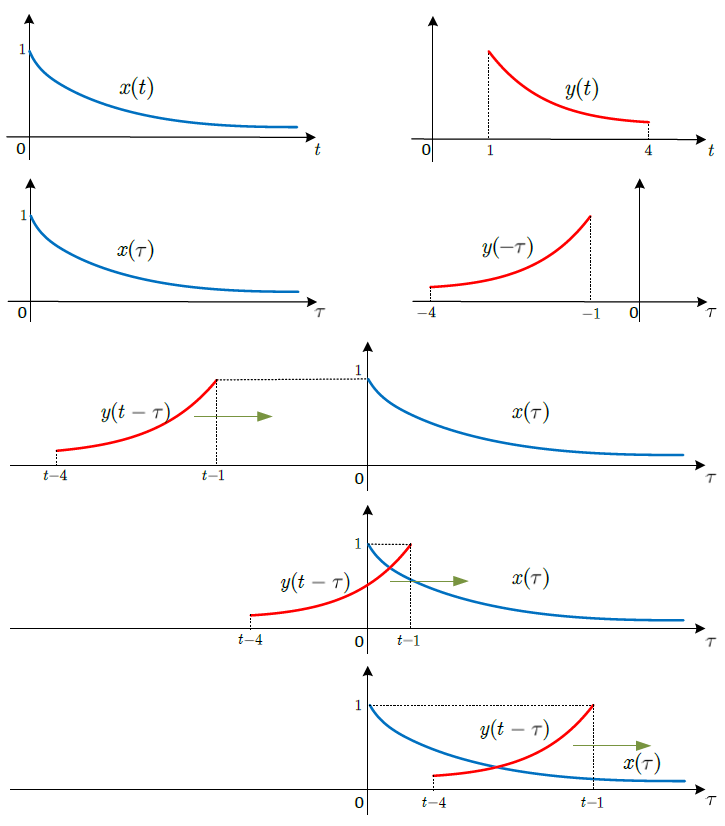 HY215 - Εφαρμοσμένα Μαθηματικά για Μηχανικούς                    			                 Πανεπιστήμιο Κρήτης, Τμήμα Επιστήμης Υπολογιστών
Εφαρμοσμένα Μαθηματικά για Μηχανικούς
HY215 - Εφαρμοσμένα Μαθηματικά για Μηχανικούς                    			                 Πανεπιστήμιο Κρήτης, Τμήμα Επιστήμης Υπολογιστών
Εφαρμοσμένα Μαθηματικά για Μηχανικούς
Συνέλιξη
 Παράδειγμα
Ε.ΒΑ1
HY215 - Εφαρμοσμένα Μαθηματικά για Μηχανικούς                    			                 Πανεπιστήμιο Κρήτης, Τμήμα Επιστήμης Υπολογιστών
Εφαρμοσμένα Μαθηματικά για Μηχανικούς
Συνέλιξη
 Παράδειγμα
HY215 - Εφαρμοσμένα Μαθηματικά για Μηχανικούς                    			                 Πανεπιστήμιο Κρήτης, Τμήμα Επιστήμης Υπολογιστών
Εφαρμοσμένα Μαθηματικά για Μηχανικούς
Ε.ΒΑ2
HY215 - Εφαρμοσμένα Μαθηματικά για Μηχανικούς                    			                 Πανεπιστήμιο Κρήτης, Τμήμα Επιστήμης Υπολογιστών
Εφαρμοσμένα Μαθηματικά για Μηχανικούς
Συνέλιξη
 Παράδειγμα
HY215 - Εφαρμοσμένα Μαθηματικά για Μηχανικούς                    			                 Πανεπιστήμιο Κρήτης, Τμήμα Επιστήμης Υπολογιστών
Εφαρμοσμένα Μαθηματικά για Μηχανικούς
Ε.ΒΑ3
HY215 - Εφαρμοσμένα Μαθηματικά για Μηχανικούς                    			                 Πανεπιστήμιο Κρήτης, Τμήμα Επιστήμης Υπολογιστών
Εφαρμοσμένα Μαθηματικά για Μηχανικούς
Συνέλιξη
 Παράδειγμα
HY215 - Εφαρμοσμένα Μαθηματικά για Μηχανικούς                    			                 Πανεπιστήμιο Κρήτης, Τμήμα Επιστήμης Υπολογιστών
Εφαρμοσμένα Μαθηματικά για Μηχανικούς
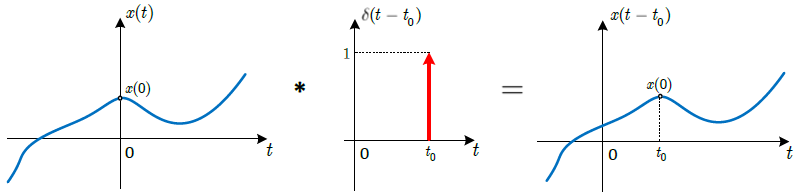 HY215 - Εφαρμοσμένα Μαθηματικά για Μηχανικούς                    			                 Πανεπιστήμιο Κρήτης, Τμήμα Επιστήμης Υπολογιστών
Εφαρμοσμένα Μαθηματικά για Μηχανικούς
HY215 - Εφαρμοσμένα Μαθηματικά για Μηχανικούς                    			                 Πανεπιστήμιο Κρήτης, Τμήμα Επιστήμης Υπολογιστών
Εφαρμοσμένα Μαθηματικά για Μηχανικούς
HY215 - Εφαρμοσμένα Μαθηματικά για Μηχανικούς                    			                 Πανεπιστήμιο Κρήτης, Τμήμα Επιστήμης Υπολογιστών
Εφαρμοσμένα Μαθηματικά για Μηχανικούς
Αιτιατότητα Συστήματος

 Η αιτιατότητα ενός συστήματος έχει να κάνει με τη σχέση αιτίου-αποτελέσματος
Ένα σύστημα παράγει εξόδους μόνο αν υπάρχει κάποιο «αίτιο»-είσοδος που το διεγείρει


 Προφανώς ένα σύστημα που έχει μη μηδενικές αρχικές συνθήκες δεν μπορεί να είναι αιτιατό...
… αφού παράγει έξοδο χωρίς να διεγερθεί από μια είσοδο! 


 Η παραπάνω συνθήκη ισοδυναμεί με αυτό που ονομάζουμε «κατάσταση αρχικής ηρεμίας» του συστήματος
HY215 - Εφαρμοσμένα Μαθηματικά για Μηχανικούς                    			                 Πανεπιστήμιο Κρήτης, Τμήμα Επιστήμης Υπολογιστών
Εφαρμοσμένα Μαθηματικά για Μηχανικούς
HY215 - Εφαρμοσμένα Μαθηματικά για Μηχανικούς                    			                 Πανεπιστήμιο Κρήτης, Τμήμα Επιστήμης Υπολογιστών
Εφαρμοσμένα Μαθηματικά για Μηχανικούς
ΤΕΛΟΣ ΔΙΑΛΕΞΗΣ
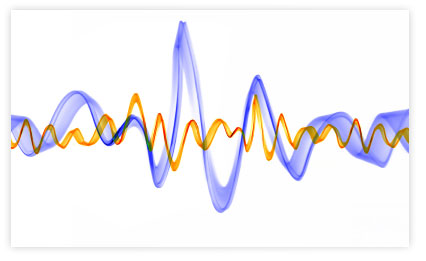 E.ΒΑ.
ΑΜ: 4242
ΑΜ: 4229
ΑΜ: 4256